Chapter 9 Math test review…
What do you do with mixed numbers?
Billy mixed 3 1/8 cups of dry ingredients with 1 2/5 cups of liquid ingredients.

 Part 1: estimate

 Write the numbers that are the best estimates from the list to correctly complete the sentences. 
Billy used about ______ cups of dry ingredients and about ______ cups of liquid ingredients. 
Billy used a total of about ______ cups of ingredients.
Part 2: Solve for the actual total…. 

3  1/8  +  1  2/5
Billy sanded a dresser for 1  1/4 hours. Then he stained the dresser for 2  1/3 hours.
Part 1: True or False: 

A possible common denominator for the fractions is 12. __________________
Part 2: 

How much more time did he spend staining than sanding the dresser?

 (Solve, simplify if necessary)
Billy bought 3  3/4 pounds of apples at the farmers’ market. 
Jimmy bought 2  1/8 pounds of apples. 

Exactly how many pounds of apples did Billy and Jimmy buy all together? 

______ pounds
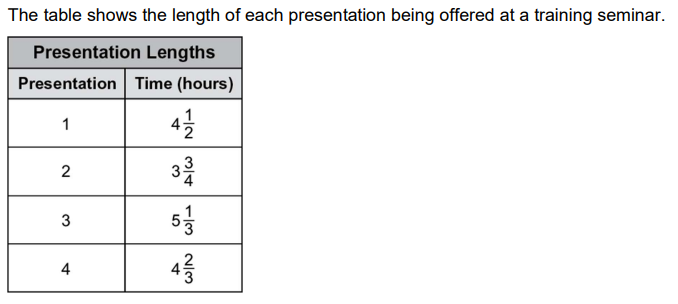 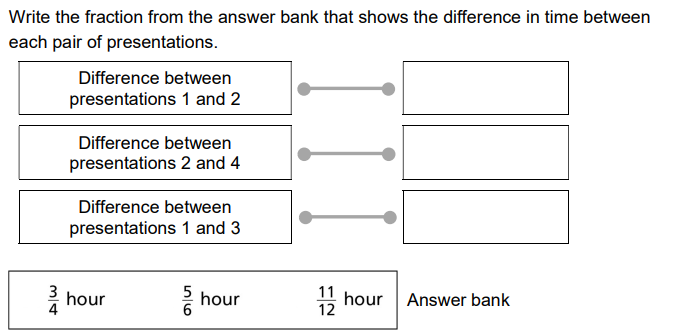 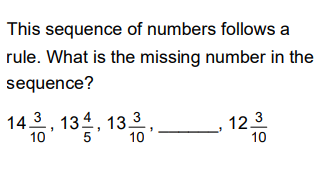 Billy swam 4  2/3 lengths of the pool. 

Jimmy swam 6  1/2 lengths of the pool. 

How many more lengths of the pool did Jimmy swim than Billy?
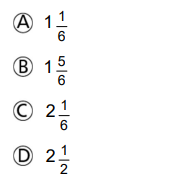 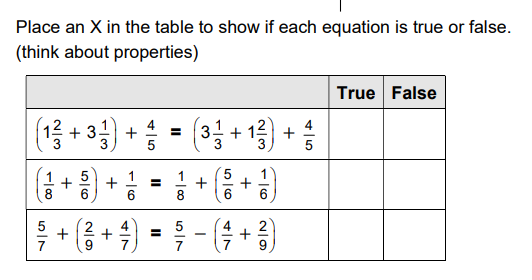 Billy uses a rule to write this sequence of numbers.

 ¾      2       3¼      4½   

What rule did Billy use?









Rule:_____________________
It takes Evan 6 ¾  hours to mow 3 lawns. 

If it takes him 2 1/3  hours to mow Mr. Gal’s lawn and 1 ¾  hours to mow Ms. Lee’s lawn.  

How many hours does it take Evan to mow the third lawn? ______ hours
Did you take notes?   

You might see those questions again on Thursday.